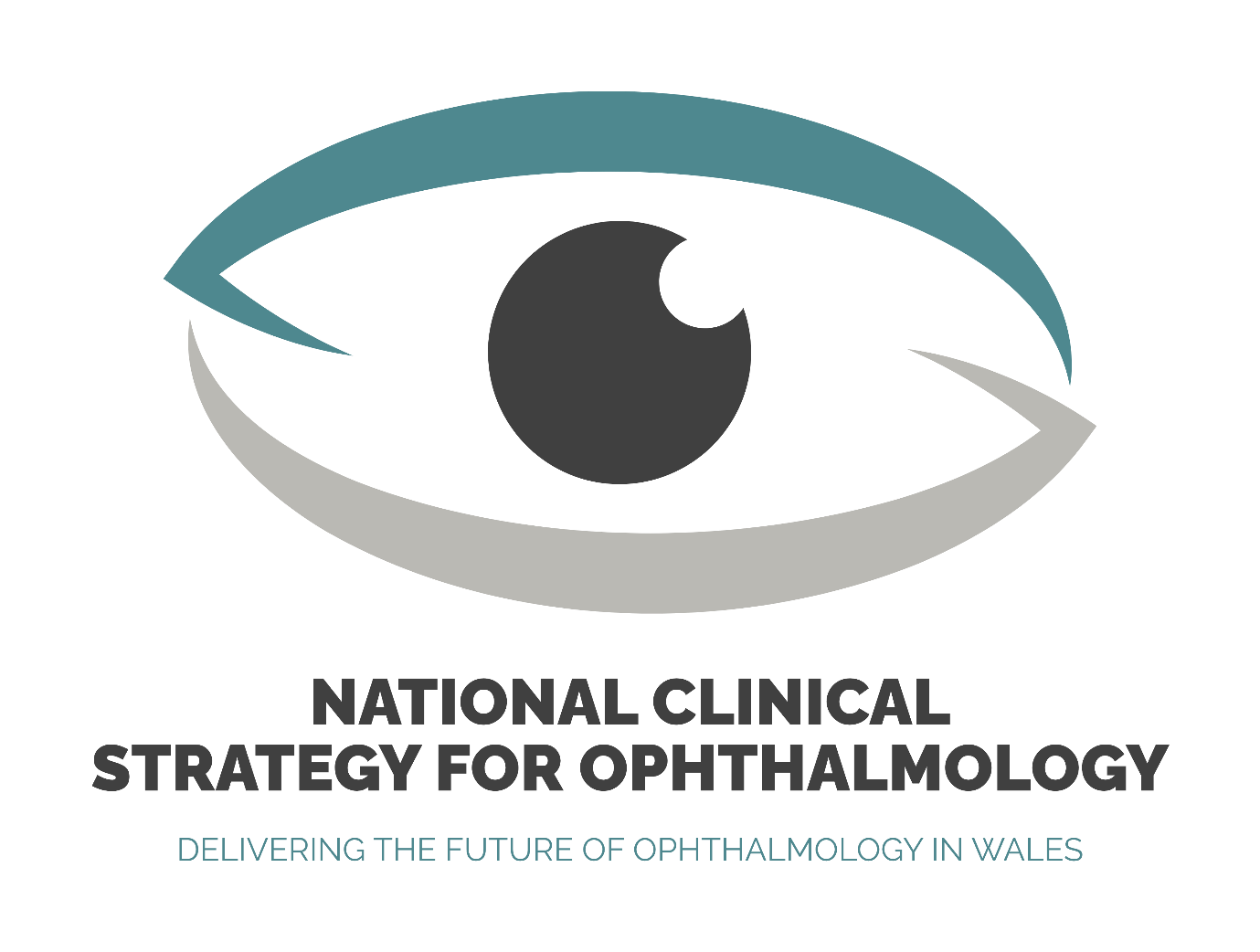 Demand for Hospital Services- New Patients
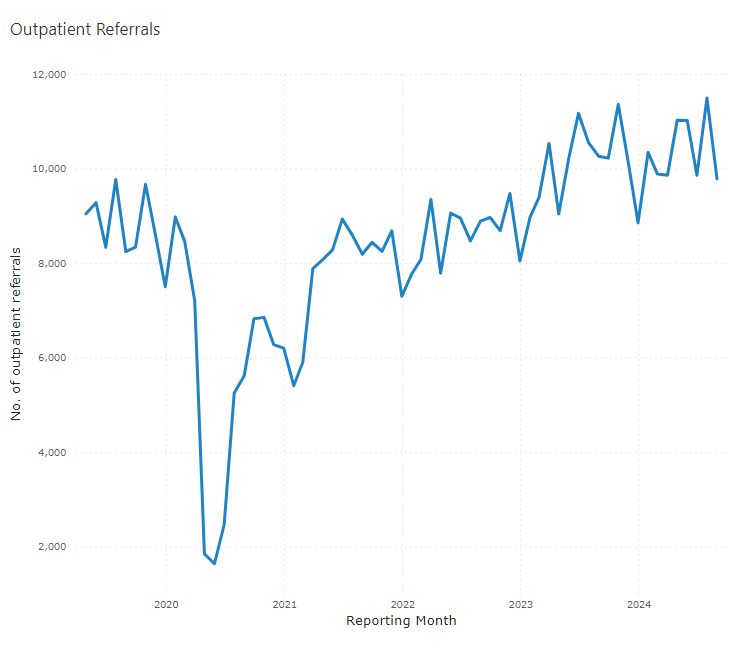 In 2019/20 referrals for ophthalmology were on average 8,619/ month or 1,945/ week.
During 23/24 this increased to 10,532/ month or 2,340/ week.
This demonstrates an increase of approximately 22% on average per month over the previous 3 years.
Between April – August 2024 the average monthly referrals are 10,634 or 2,441/ week.
Age standardised referrals per 100,000 population also demonstrates variation across Wales.
Patients Waiting Total Number of Open Pathways Including Follow-ups
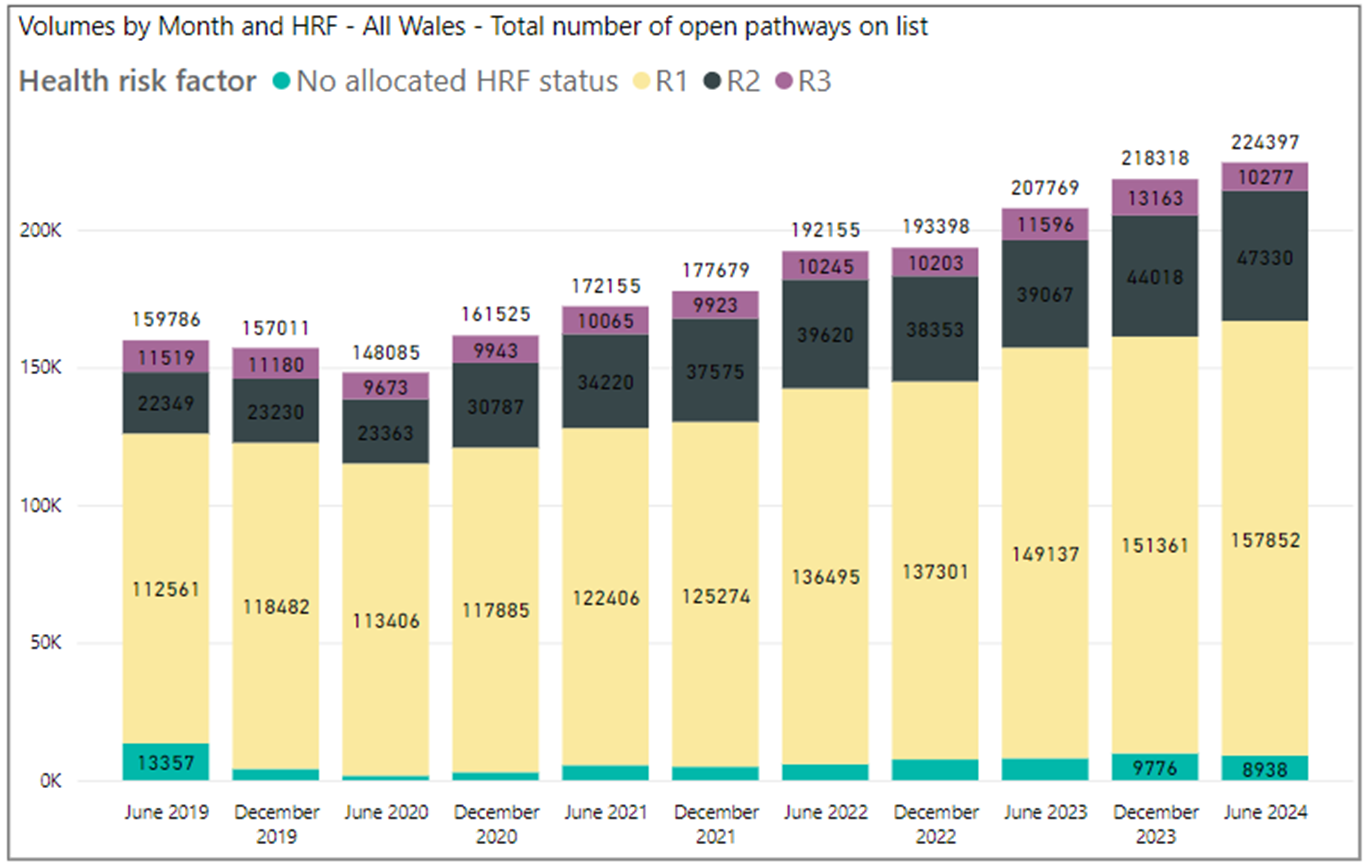 National Clinical Strategy for OphthalmologyNCSOphth
Structure of the Strategy
Consultation
Consultation outcomes
Three main areas of concern:
Workforce
Estates
Digital
Workforce
Estates
Digital
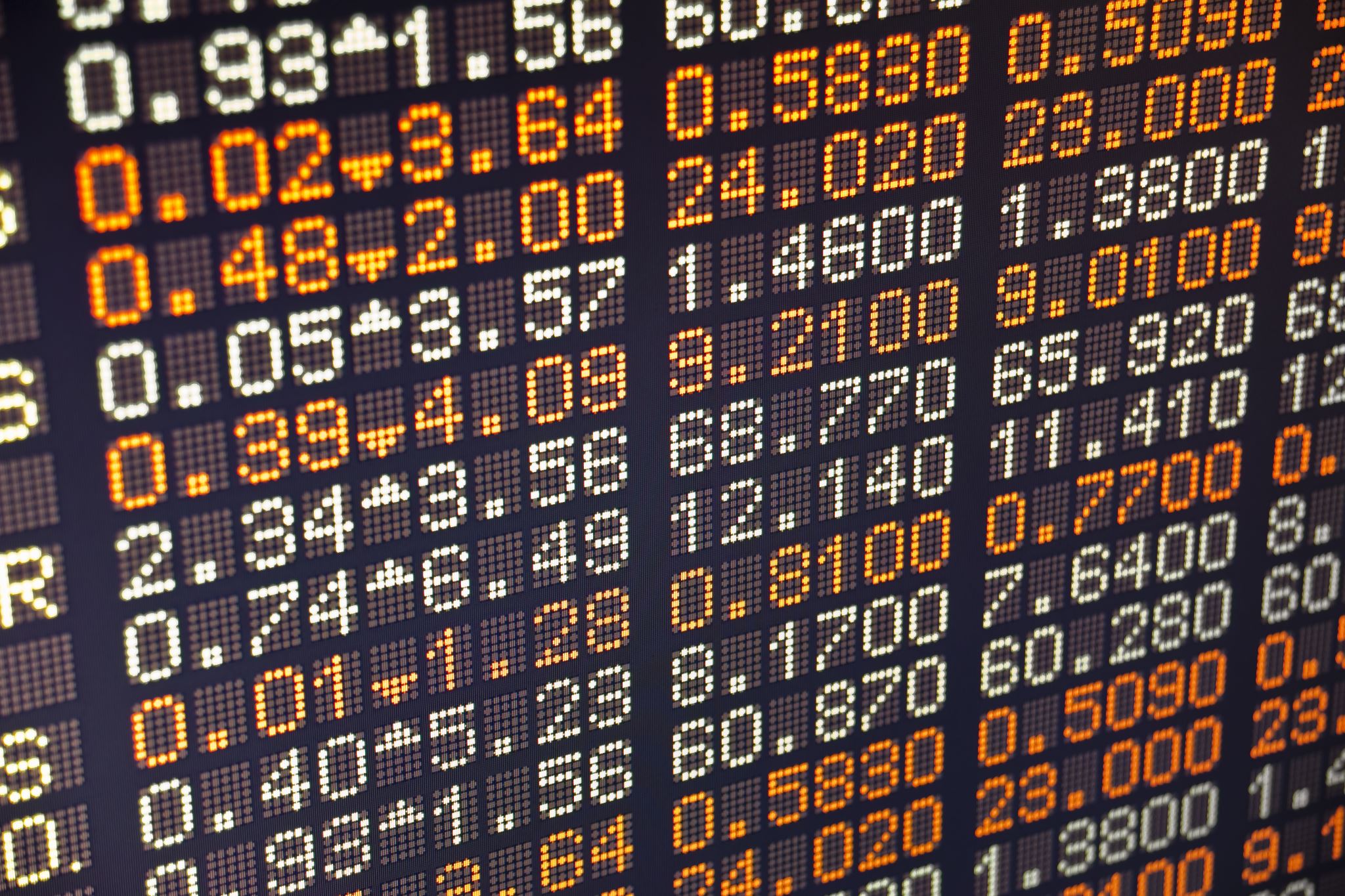 Demand and Capcity
Data requests made from each HB around demand and capcity
Requests that sub specialty data provided
Requests that accurate capacity data is included
Findings
Data responses from HB were variable and interpreted differently 
Demonstrates that we are potentially using inaccurate data for service design and delivery
Little consistency of coding and outcomes 
Reporting very different across HB and sometimes between sites within single HB
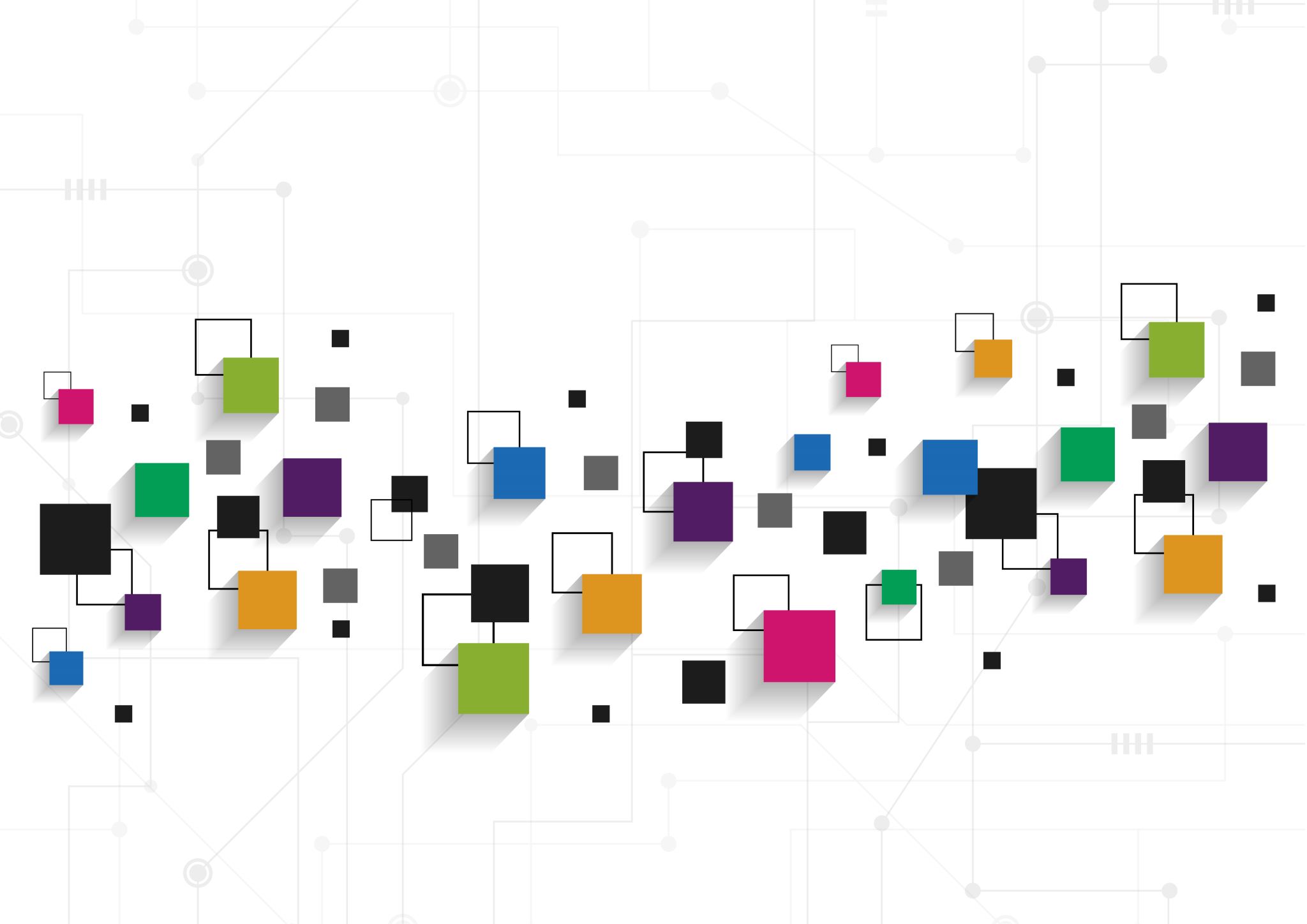 Epidemiology
Working with Department of Mathematics, Cardiff University known prevalence and incidence data for the 3 largest demand specialties to demonstrate how the demand on services will develop over next 10  
Cataract
Medical Retina
Glaucoma
Cataract increase – 11%
Glaucoma increase – 11.7%
Retina increase – 13%
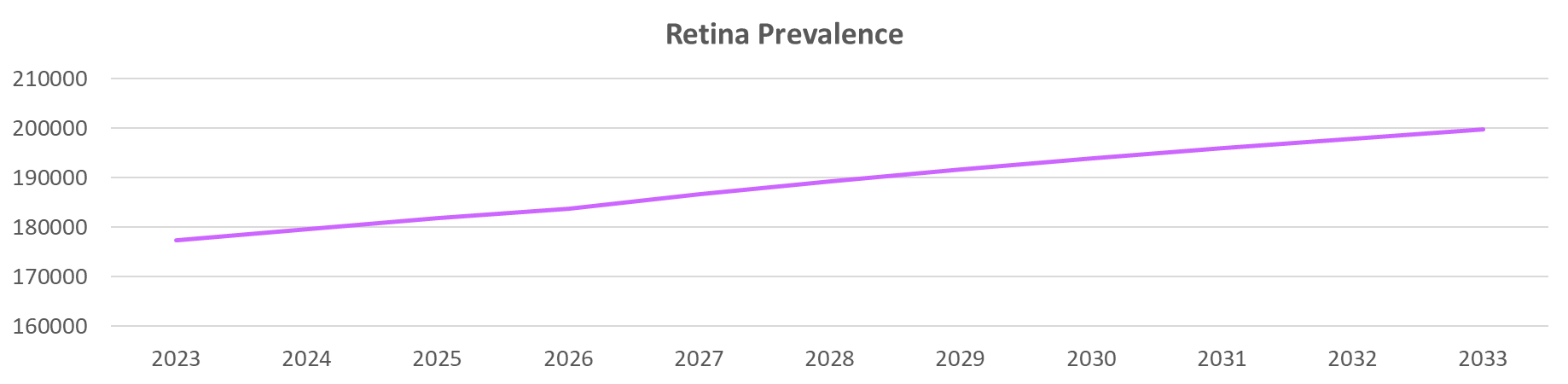 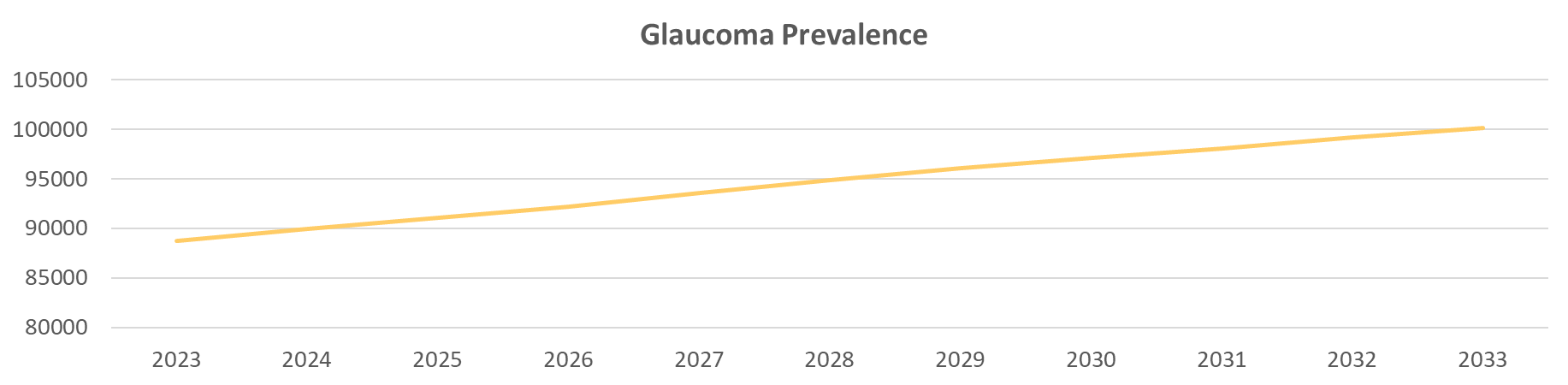 Strategic Solutions
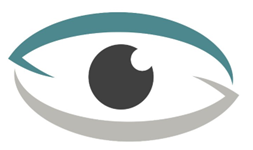 Patient engagement and third sector partners
Centralise care to patient need and expectations
Work with third sector partners across Wales to ensure NCSOphth maintains the patient at the heart of transformational change
Work with PECS to ensure that patients moving into community-based care are not disadvantaged
Clinical Networks
MDT working
All Wales Clinical Networks to deliver the highest quality evidenced based care and ensure equity across the Nation
Clinical reference groups
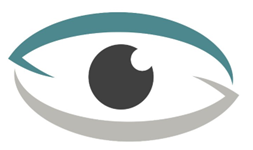 Organisation reform
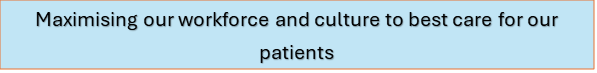 Organisational Principles
Health boards to align to a regional way of working
Workforce Principles
Development of cross professional workforce plan
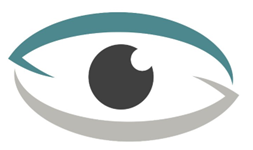 Pathway transformation
Ensuring pathways across the entirety of the patient journey provide seamless integrated care delivered to nationally agreed standards
Integrated Eye Care
Work to break down barriers between primary and secondary care
Secondary care pathways 
Recognised UK guidelines adapted to delivery in a Welsh healthcare system. 
Standardised pathways 
Implementation of clinically agreed
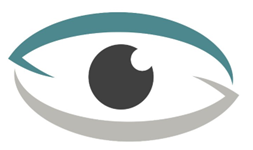 Sustainable delivery model
Training and research
Increase Ophthalmology training places in Wales 
Implement Ophthalmic Local Training across Wales
Research will be integral to Eye care in Wales in primary care, secondary care and University settings
Estates
Centralise complex care in Ophthalmic specific estates and provide less complex care closer to home
Digital strategy for Eyecare
Roll out of ophthalmology specific electronic patient record and electronic referral system across primary and secondary care
Sustainable regional delivery of an integrated eye care pathway
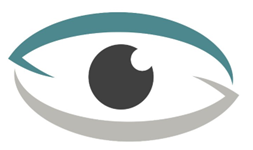 Requests
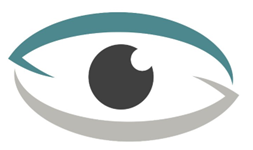 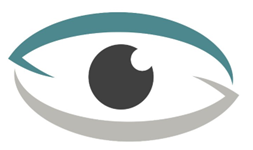 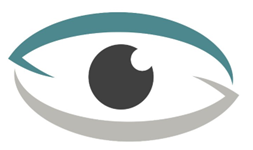 Next steps - secondary reports
Diolch
[Speaker Notes: In short this is an extremely high level overview of the current challenges and changes that are taking place in Wales. It is an honour from me to be serving my colleagues in wales and try to drive forward what is dramatic but much need change.  Its an exciting, frustrating, and demanding role but I can see how by working together we can drive real, clinically lead, patient centred change in Wales]